Air Quality Predictions of Ulaanbaatar using Machine Learning Approach
Otgonsuvd Badrakh
Head of Department of Information Technology,
Institute of Mathematics and Digital Technology, 
Mongolian Academy of Sciences.
Introduction
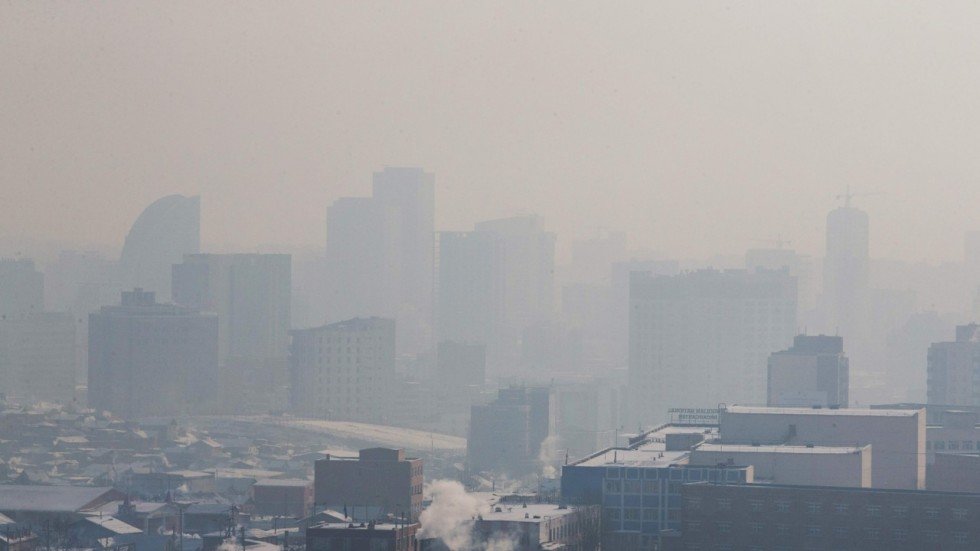 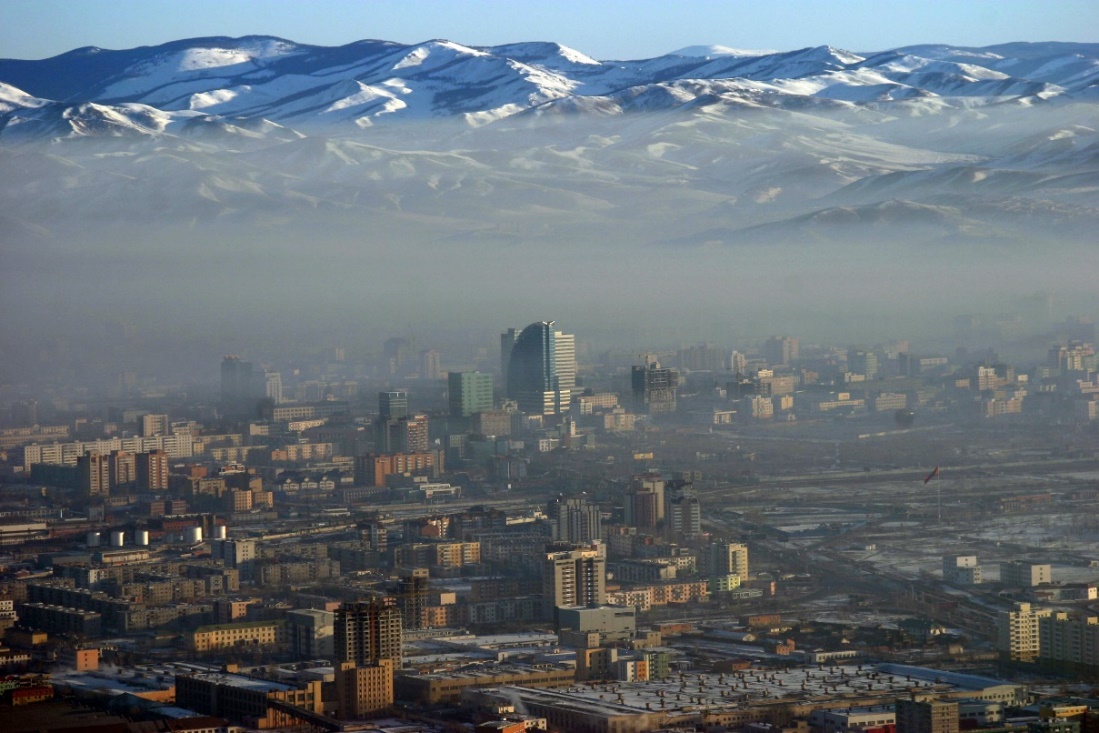 Air quality
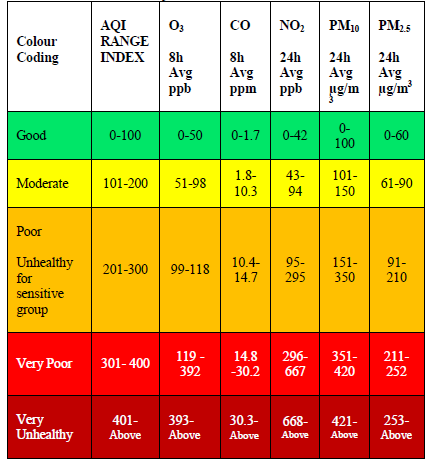 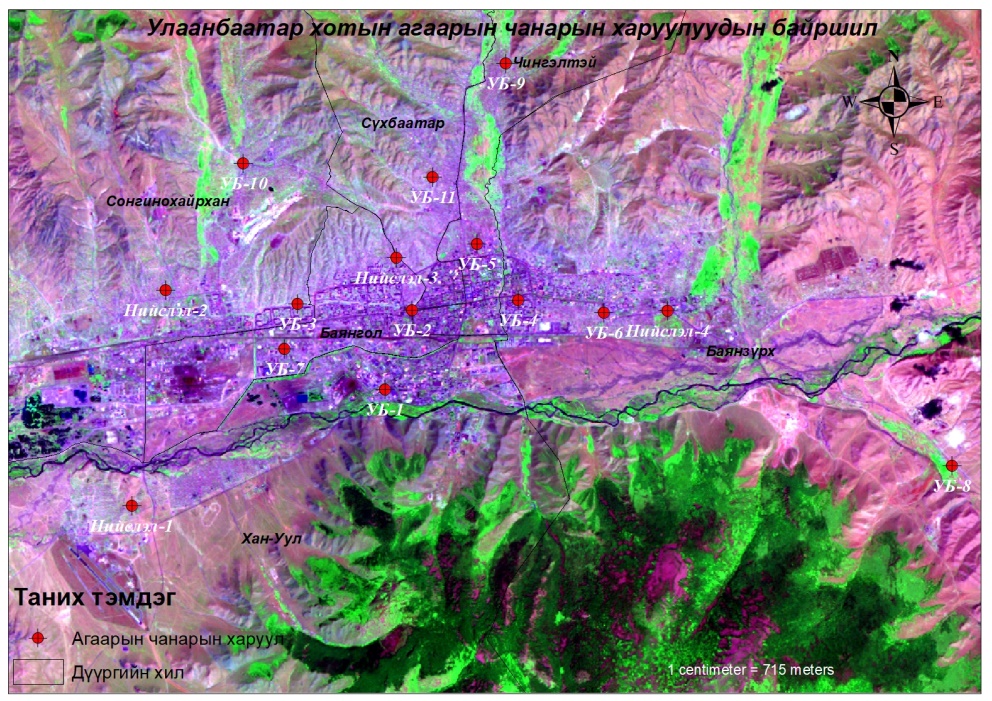 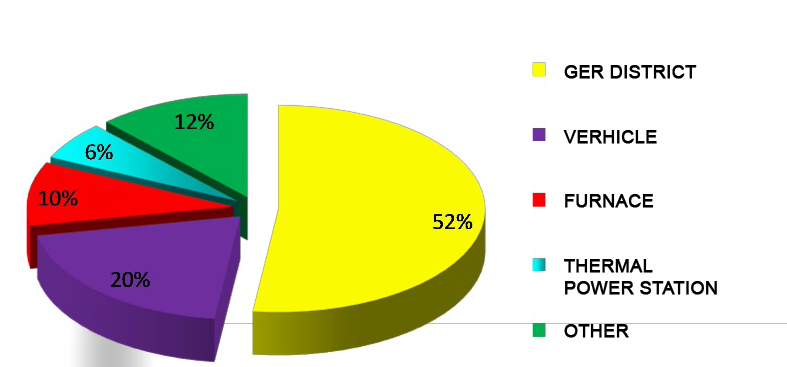 PM2.5, PM10, CO, SO2, NO2, O3
[Speaker Notes: Air pollution is usually measured by carbon monoxide (CO), sulfur dioxide (SO2), nitrogen oxides (NO) and nitrogen dioxide (N2O5), ozone (O3), and particulate matter (PM2.5 and PM 10). There are 16 air quality stations in Ulaanbaatar that measure air quality and weather information. Recently, it has become possible to predict the level of air pollution using machine learning approaches of artificial intelligence , which is the most important research area in computer science, and developed countries have done a lot of research in this area.

The air pollution of Ulaanbaatar is depends on these factors.]
Manual air quality monitoring station
Automatic air quality monitoring station
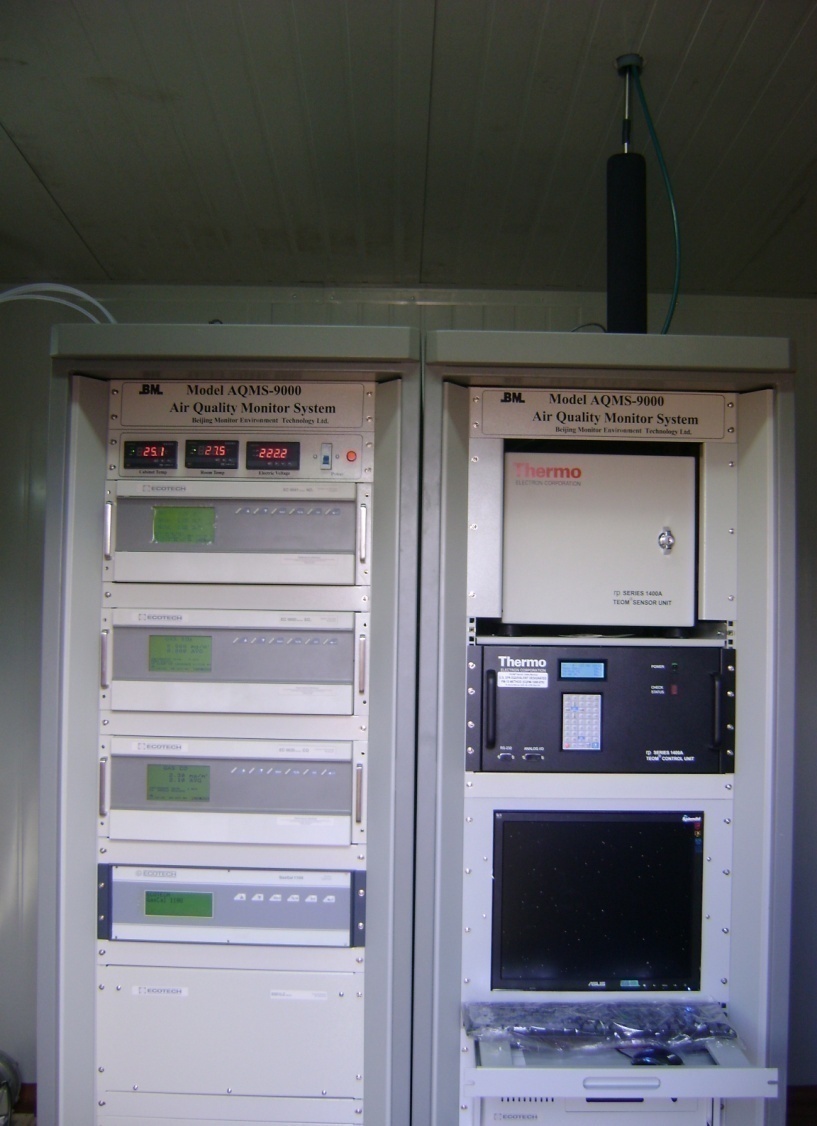 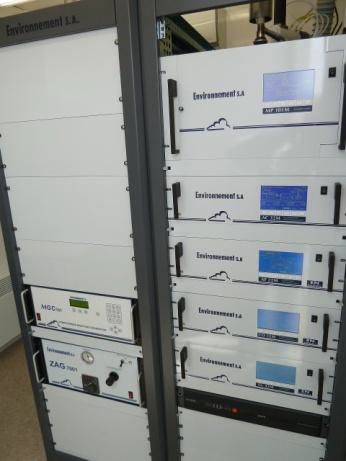 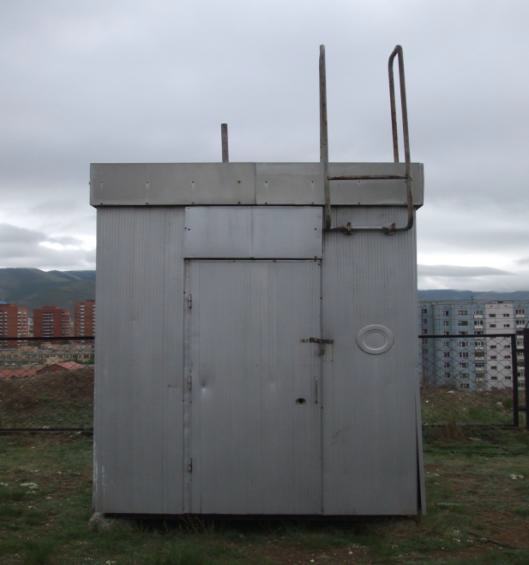 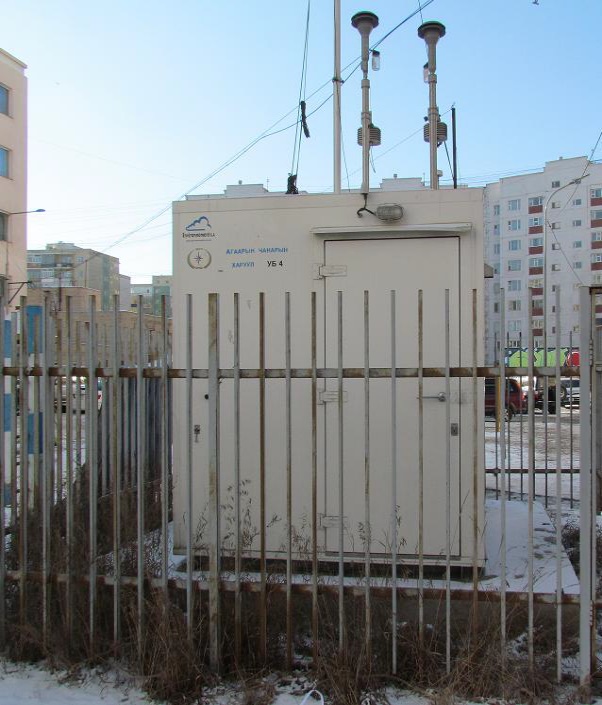 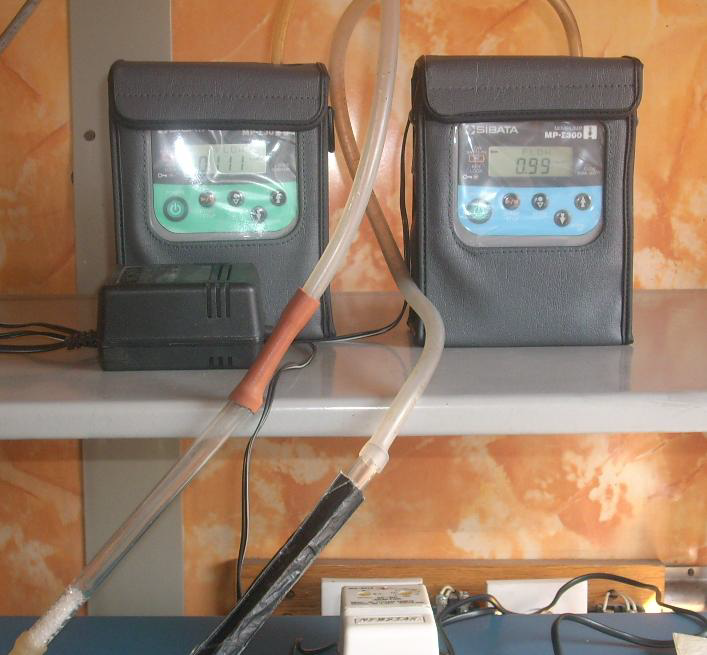 Air quality of UB in January /2016-2021/
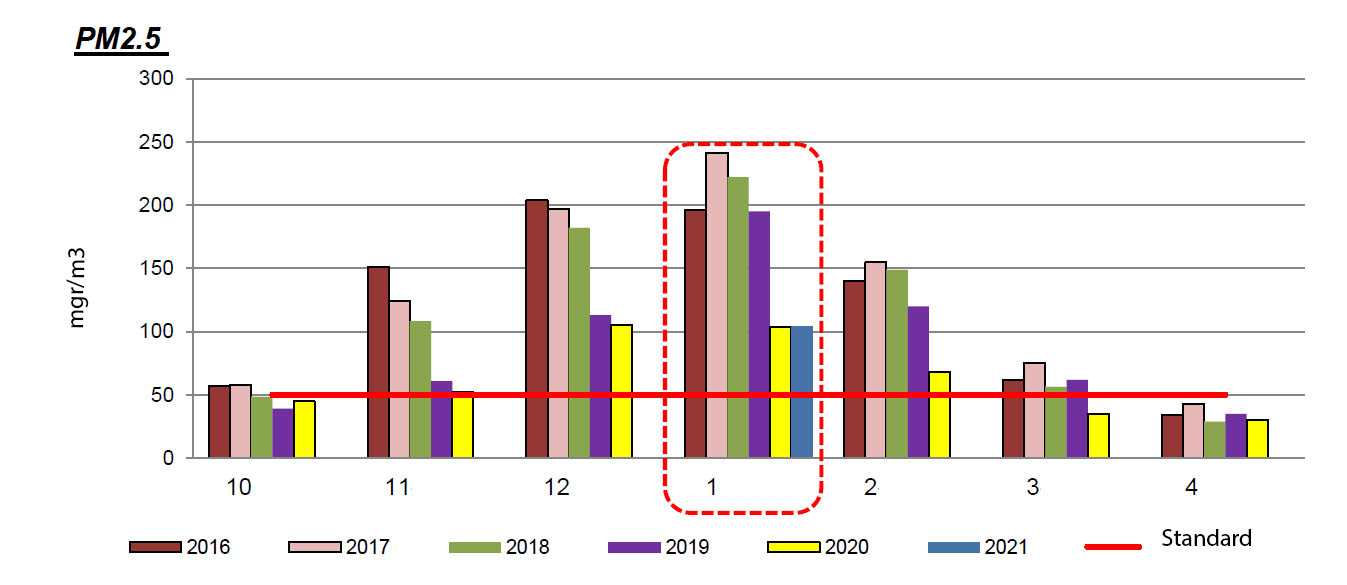 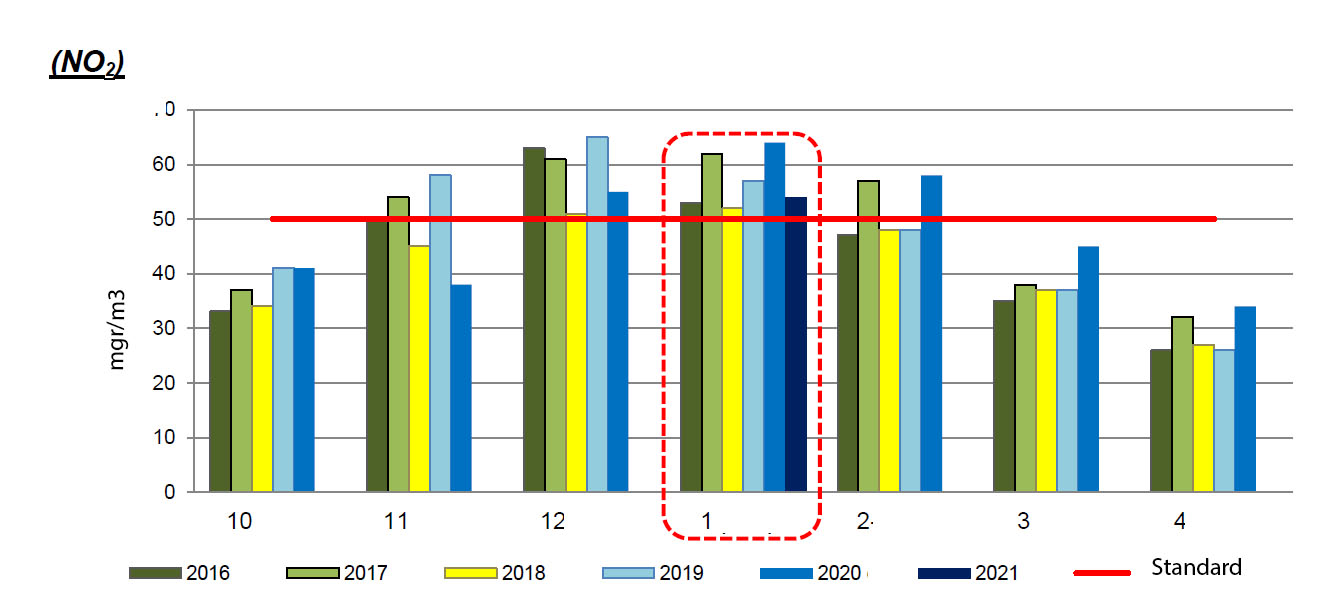 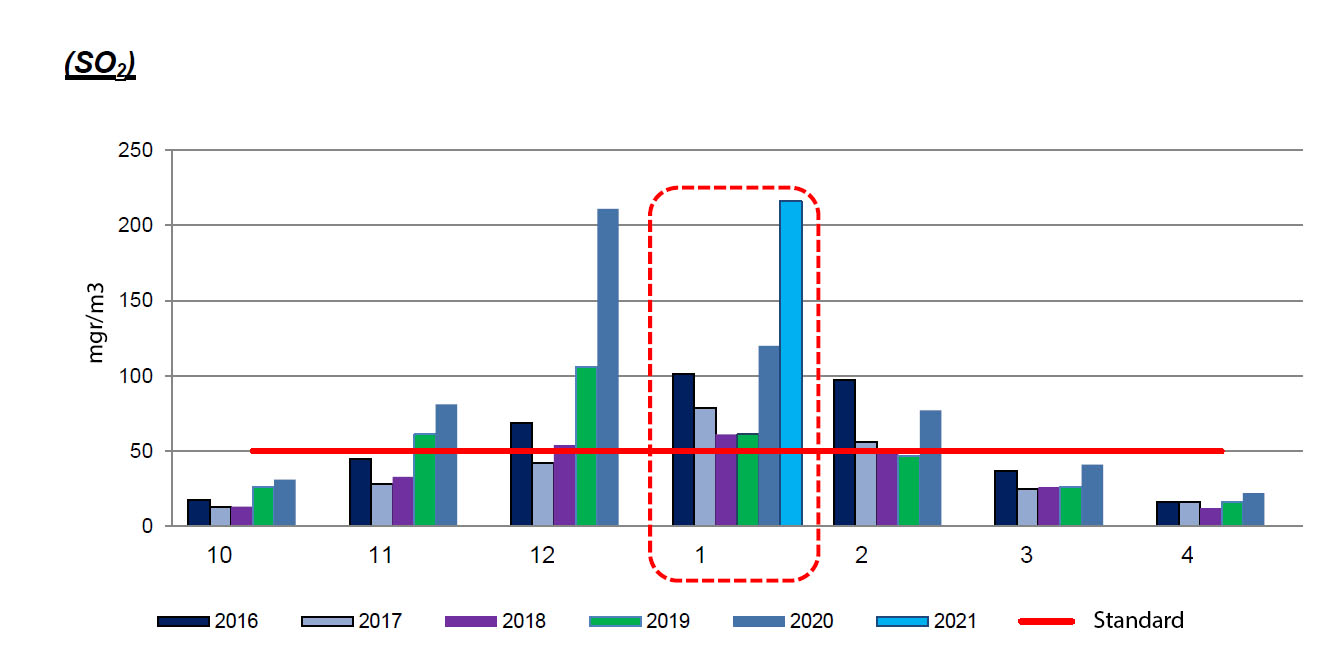 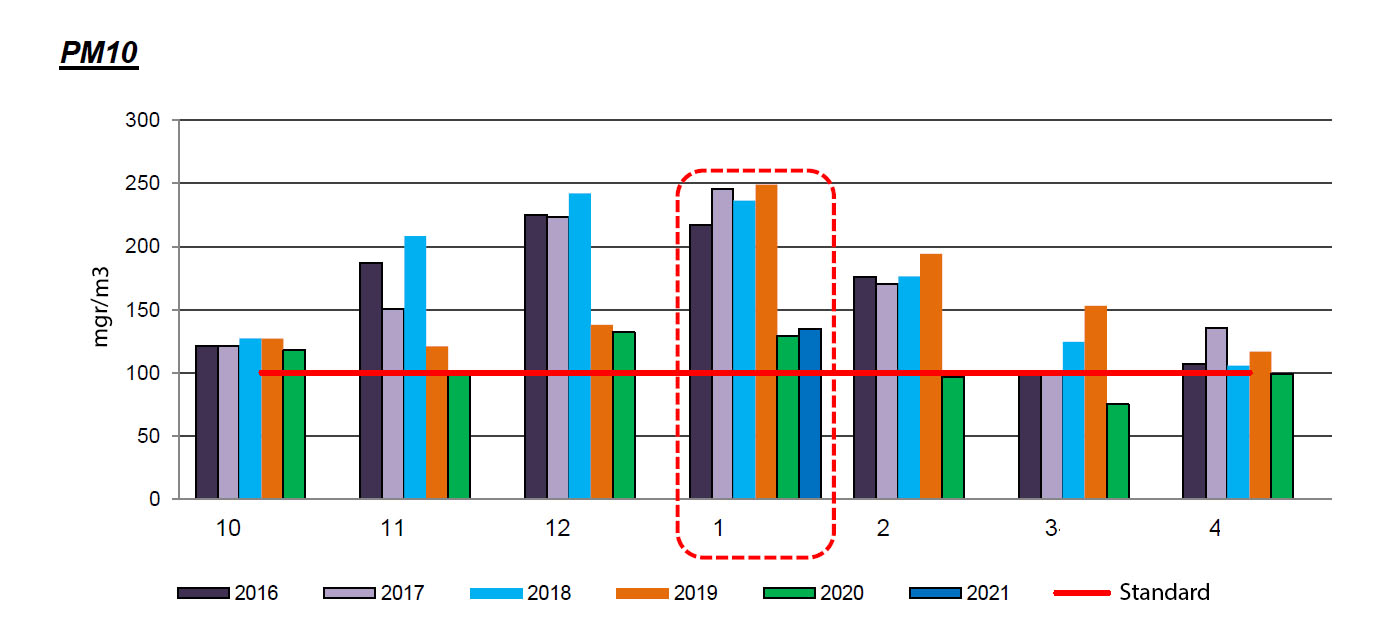 Machine learning
Traditional Programming






  Machine Learning
Computer
Data
Output
Program
Computer
Data
Program
Output
Machine learning
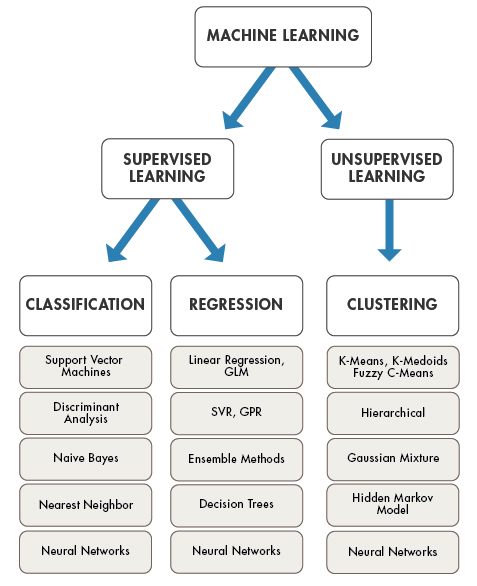 Research purpose
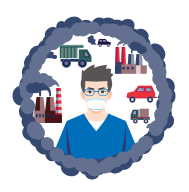 Air quality prediction model
Research method
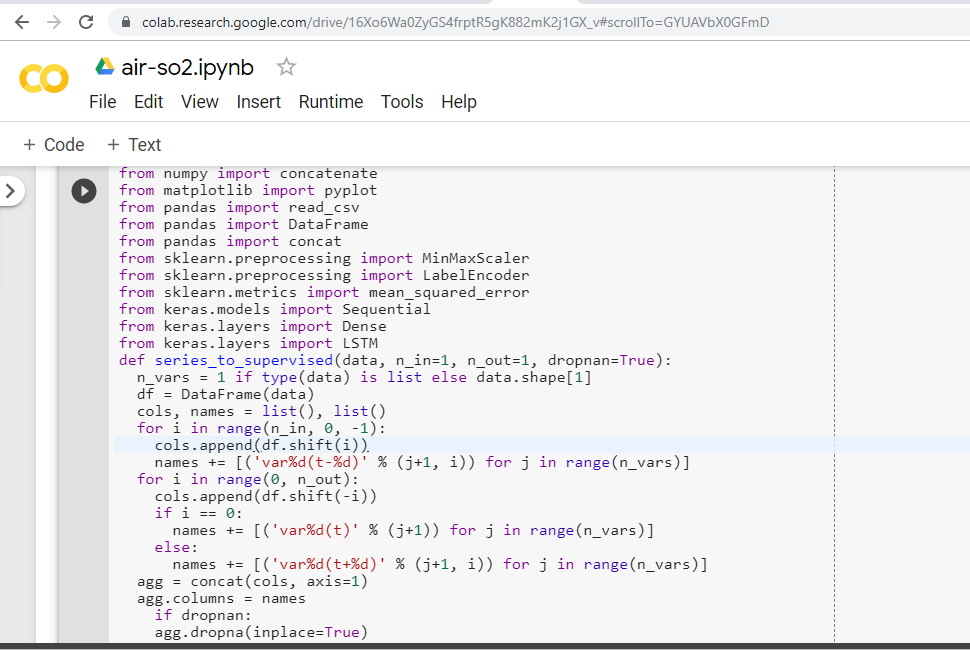 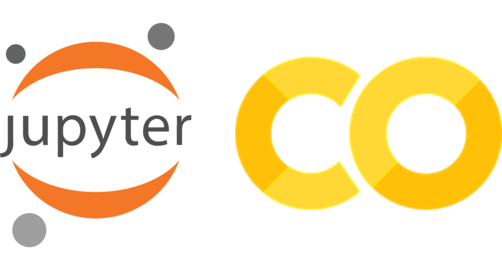 Training model
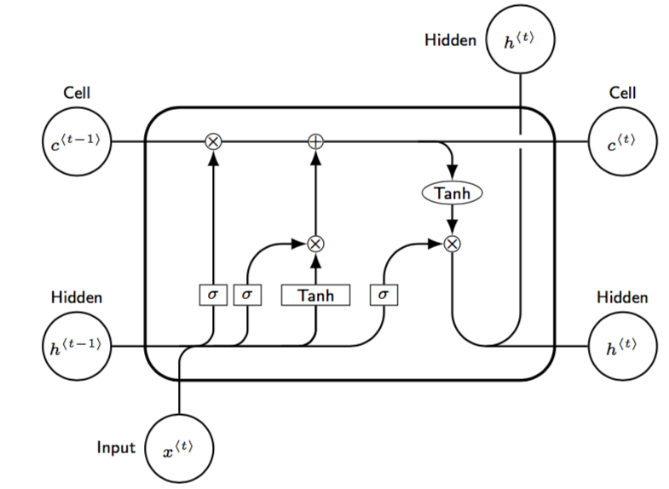 LSTM model
Research data
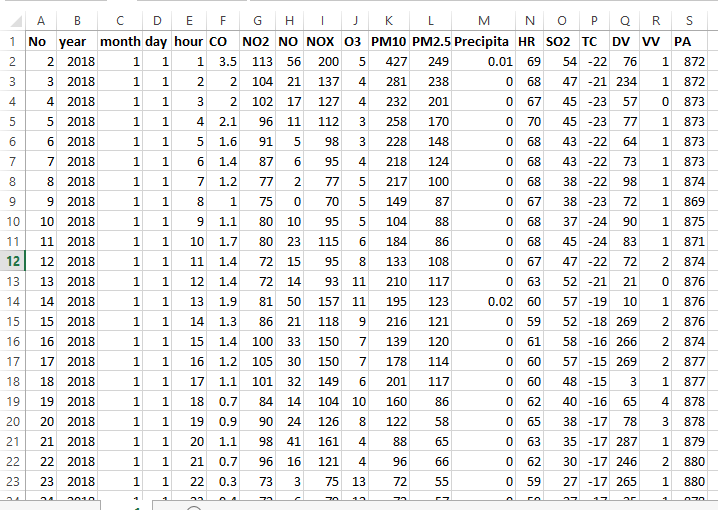 Training process
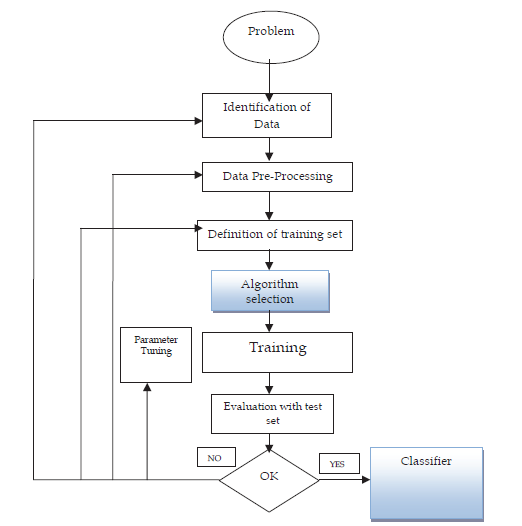 PM10-prediction results
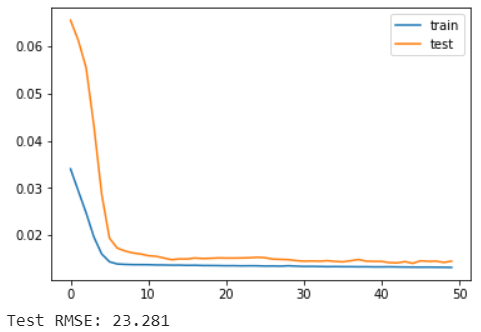 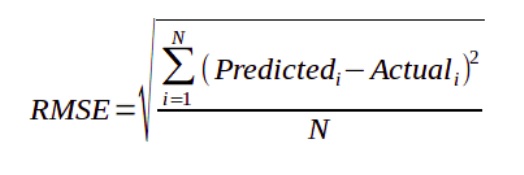 PM2.5-prediction results
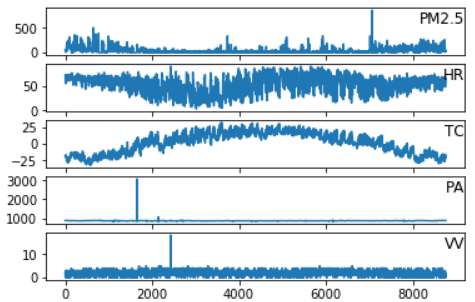 CO-prediction results
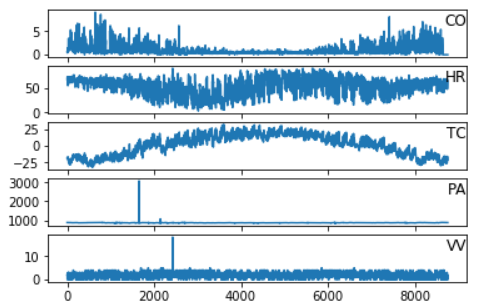 NO2-prediction results
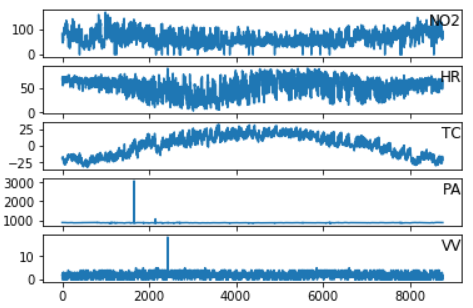 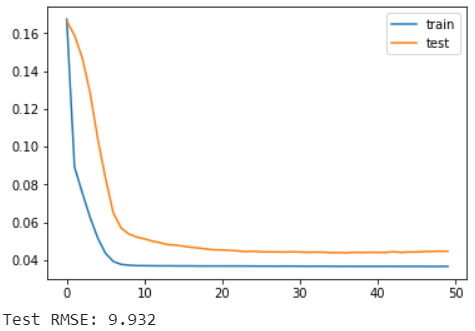 SO2-prediction results
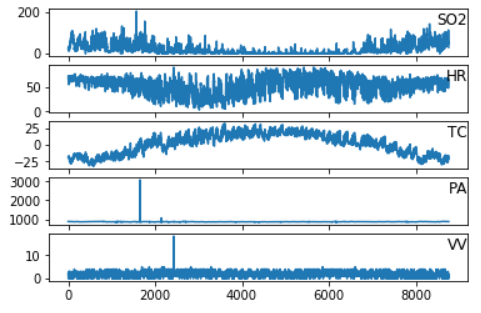 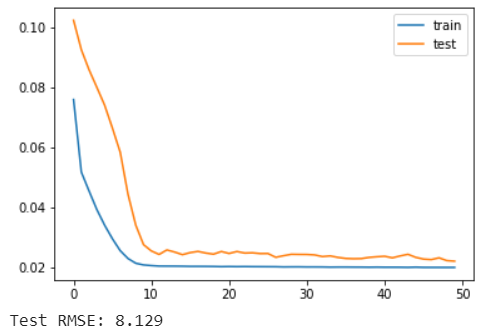 Conclusion
In this study, we studied the machine learning and using the LSTM model 
to predict air quality. The results show that if the training period 
increased, the standard error was decreased and we conclude that the air 
quality prediction training was successful. The experiments correlated the 
weather data with each of the air quality parameters and estimated the 
possible values. The further aim is to improve this work and create an 
online web interface to forecast air quality.
References
[1] 	Gaganjot Kaur Kang, Jerry Zeyu Gao, Sen Chiao, Shengqiang Lu, and Gang Xie, “Air Quality Prediction: Big Data and Machine Learning Approaches”, International Journal of Environmental Science and Development, Vol. 9, No. 1, January 2018.
[2] 	V. M. Niharika and P. S. Rao, “A survey on air quality forecasting techniques,” International Journal of Computer Science and Information Technologies, vol. 5, no. 1, pp.103-107, 2014.
[3]	E. Kalapanidas and N. Avouris, “Applying machine learning techniques in air quality prediction,” Sept. 1999.
[4]	S. Deleawe, J. Kusznir, B. Lamb, and D. J. Cook, “Predicting air quality in smart environment,” J Ambient Intell Smart Environ., pp. 145-152, 2010.
[5] 	L. Xiang, L. Peng, Y. Hu, J. Shao, and T. Chi, “Deep learning architecture for air quality predictions,” Environmental Science and Pollution Research, vol. 23, no. 22, pp. 22408-22417, 2016.
[6]	JürgenSchmidhuber, “Deep learning in neural networks: An overview”, Neural Networks Volume 61, pp.85-117, January 2015.
[7]	Pranjal Srivastava, “Essentials of Deep Learning: Introduction to Long Short Term Memory”, Analytics Vidhya, 2017.
THANK YOU